7.1  等式的基本性质
WWW.PPT818.COM
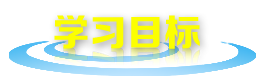 1.能举出等式的例子，用语言叙述等式变形的两条性质.

2.会用等式的两条性质将等式变形；能用变形说明理由.
思考下列问题，并与同学交流.
（1）小莹今年a岁，小亮今年b岁，再过c年他们分别是多少岁？
答：小莹(a+c)岁;小亮(b+c)岁.
（2）如果小莹和小亮同岁，（即a=b），那么再过c年他们的岁数还相同吗？c年前呢？为什么？
相同
(3)从（2）中你发现了什么结论？能用等式把它表示出来吗？
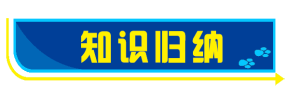 如果a=b,那么a+c=b+c  , a-c=b-c.
等式的基本性质1：等式两边都加上（或减去）同一个整式，所得的结果仍是等式.
（4）一袋巧克力糖的售价是a元，一盒果冻的售价是b元，买c袋巧克力糖和买c盒果冻各要花多少钱？
答：巧克力糖ac元,果冻bc元.
（5）如果一袋巧克力糖与一袋果冻的售价相同（即a=b），那么买c袋巧克力糖和买c盒果冻的价钱相同吗？
相同．
（6）从（5）中你发现了什么结论？能用等式把它表示出来吗？
类似地，如果a=b，那么
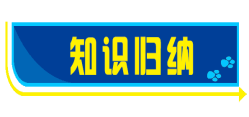 如果a=b, 那么ac=bc
等式的基本性质2：等式两边都乘（或除以）同一个数（除数不能为零），所得的结果仍是等式.
（7）已知线段a,b,c,其中a=b,c＜a.
①如果线段a,b分别加上（或减去)线段c，所得到的线段还相等吗？

②如果将线段a,b同时扩大（或缩小）相同的倍数，所得到的线段还相等吗？
·
·
·
a
·
c
·
b
·
相等
相等
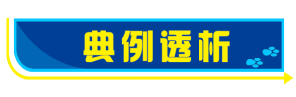 例1  在下列各题的横线上填上适当的整式，使等式成立，并说明根据的是等式的哪一条基本性质以及是怎样变形的.
(1)如果2x-5=3,那么2x=3+ ＿＿＿＿;
(2)如果-x=1，那么x= ＿＿＿＿.
解：（1) 5  根据等式的基本性质1，两边都加上5；
(2) -1  根据等式的基本性质2,两边都除以（或乘）-1.
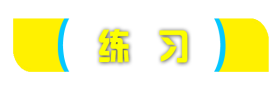 1.怎样从等式a2=b2得到等式a2c=b2 c？
解：因为a2=b2，
根据等式的基本性质2，在等式两边都乘以c，得
         a2·c=b2·c  所以 a2c=b2c ．
2.怎样从等式 3x=2x+7得到等式x=7?
解：因为  3x=2x+7，
根据等式的基本性质1，在等式两边都减去2x，得 
       3x-2x=2x+7-2x ; 所以x=7.
(1）如果x+3=10，那么x=10-(   )．
(2)如果2x-7=15，那么2x=15+(   )．
(3)如果4a=-12,那么a=(     )．
(4)如果                 ,那么2y=(   )．
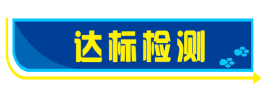 1   回答下列问题：
（1）由等式x+5=y+5能不能得到等式x=y？
（2）由等式-2x=-2y能不能得到等式x=y？
能
能
在下列括号内填上适当的数或整式，使等式仍然成立：
3
7
-3
-1
小  结
等式的基本性质1：
  等式两边都加上（或减去）同一个整式，所得的结果仍是等式.
等式的基本性质2：
  等式两边都乘（或除以）同一个数（除数不能为零），所得的结果仍是等式.